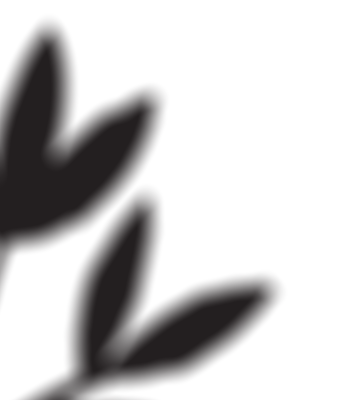 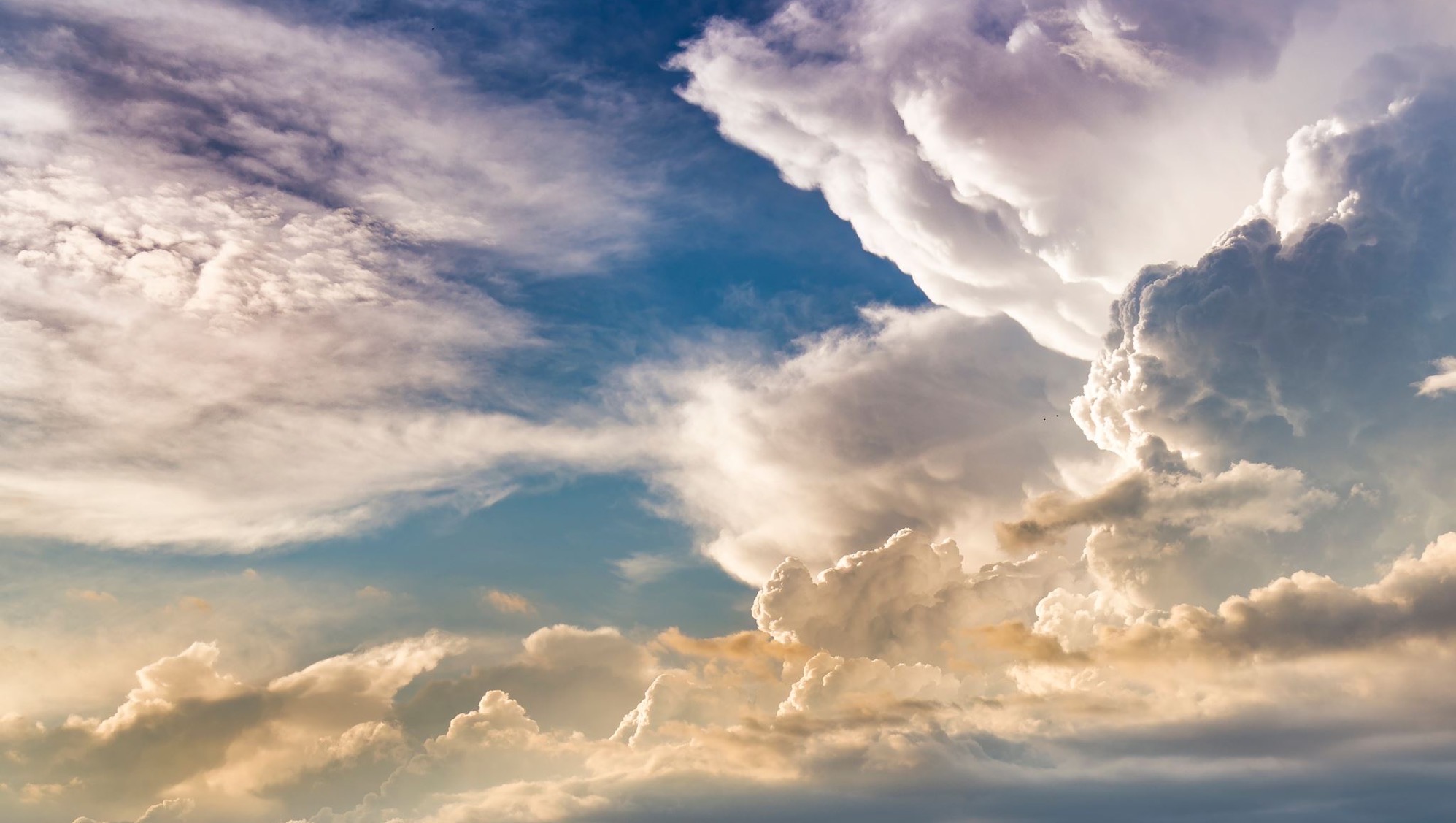 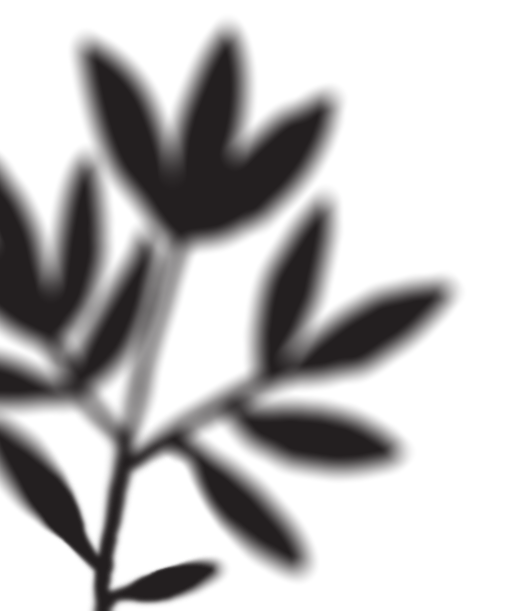 EPHESIANS
Choosing to live out the New Self
Part 2
4:22-24…lay aside the old man who is being corrupted in accordance with deceitful desires, to be renewed in the spirit of your mind, and to put on the new man who has been created in God’s image
Ephesians
(vs. 21)…the truth is in Jesus
4:22-24…lay aside the old man who is being corrupted in accordance with deceitful desires, to be renewed in the spirit of your mind, and to put on the new man who has been created in God’s image
Context for Change:
Take off the old, put on the new, be renewed in mind
Ephesians
Position
(vs. 22) Lay aside the Old Self
Condition
(vs. 23) Renewed in mind
Position
(vs. 24) Put on New Self
Condition
(vs. 26,29) Avoid: unrighteous anger & trash talking others
26.  Be angry and do not sin; do not let the sun go down on the cause of your anger.
Ephesians
26.  Be angry and do not sin; do not let the sun go down on the cause of your anger.
Case for Righteous Anger…
Long, slow fuse.
Responds to gross injustice.
Never a result of hurt feelings or ego.
Self-controlled, measured.
Seeks to resolve as soon as possible.
Zealous for God’s will to be done!
Ephesians
(Rom. 12:18) If possible, so far as it depends on you, live peaceably with all people.
26.  Be angry and do not sin; do not let the sun go down on the cause of your anger.
Sin: missing the mark
Cause of anger: provocation
New Self
How I’m affecting other people is what matters. (Phil. 2:3)
Able to restrain anger & remain under control, aware of others.
Old Self
My feelings are all that matter.
Not able to restrain anger because I deserve to have my needs met.
Ephesians
(Rom. 12:18) If possible, so far as it depends on you, live peaceably with all people.
26.  Be angry and do not sin; do not let the sun go down on the cause of your anger.
Sin: missing the mark
Cause of anger: provocation
New Self
Identity is secure in Jesus, no need to feel forced to have needs met.
Conditional hardships are  compared to positional truth.
Old Self
My feelings are all that matter.
Not able to restrain anger because I deserve to have my needs met.
Ephesians
(Rom. 12:18) If possible, so far as it depends on you, live peaceably with all people.
26.  Be angry and do not sin; do not let the sun go down on the cause of your anger.
Sin: missing the mark
Cause of anger: provocation
New Self
May become angry, but over the right things.
Leads to constructive actions.
Willing to work through it.
Old Self
Anger used to intimidate, punish and manipulate.
Sometimes the anger doesn’t even match the crime. (faulty moral compass)
Ephesians
(Rom. 12:18) If possible, so far as it depends on you, live peaceably with all people.
26.  Be angry and do not sin; do not let the sun go down on the cause of your anger.
Sin: missing the mark
Cause of anger: provocation
New Self
Understands personal contribution to conflict.
Looks for spiritual implications.
Understands  role of the real Enemy…
Old Self
Anger used to intimidate, punish and manipulate.
Sometimes the anger doesn’t even match the crime. (faulty moral compass)
Ephesians
27. Do not give the devil an opportunity.
THE Slanderer
Slander is used for one thing, tearing people down!
(Eph. 6:12) For our struggle is not against flesh and blood, but against the rulers, against the powers, against the world rulers of this darkness, against the spiritual forces of evil in the heavens.
Ephesians
27. Do not give the devil an opportunity.
Giving the Devil an opportunity…
Focused on feelings over facts.
Keeping a record of wrongs.
People-pleasing perspective.
Stewing, festering or replaying.
Refusing humility.
Don’t make the mistake of humanizing Satan, he will never fail to take advantage!
Ephesians
29. You must let no unwholesome word come out of your mouth, but only what is beneficial for the building up of the one in need, that it may give grace to those who hear.
Ephesians
29. You must let no unwholesome word come out of your mouth, but only what is beneficial for the building up of the one in need, that it may give grace to those who hear.
New Self
My words are used to build up others.
Understands the power of our words and remains considerate of how they affect others.
Old Self
My words are used to build up self only.
Only careful with what you say if it could negatively affect you.
Ephesians
(Prov. 10:21-22) The words of the godly are like sterling silver; the heart of a fool is worthless. The words of the godly encourage many, but fools are destroyed by their lack of common sense.
(Prov. 10:32) The lips of the godly speak helpful words, but the mouth of the wicked speaks perverse words.
(Prov. 15:4) Gentle words are a tree of life; a deceitful tongue crushes the spirit.
(Prov. 18:21) The tongue can bring death or life; those who love to talk will reap the consequences.
(Prov. 21:23) Watch your tongue and keep your mouth shut, and you will stay out of trouble.
29. You must let no unwholesome word come out of your mouth, but only what is beneficial for the building up of the one in need, that it may give grace to those who hear.
(Jas. 3:6) And among all the parts of the body, the tongue is a flame of fire. It is a whole world of wickedness, corrupting your entire body. It can set your whole life on fire, for it is set on fire by hell itself.
New Self
My words are used to build up others.
Understands the power of our words and remains considerate of how they affect others.
Old Self
My words are used to build up self only.
Only careful with what you say if it could negatively affect you.
Ephesians
29. You must let no unwholesome word come out of your mouth, but only what is beneficial for the building up of the one in need, that it may give grace to those who hear.
New Self
Understands that its not enough to abstain from hurtful speech.
Looks to use words to build up others.
Makes opportunities!
Ephesians
29. You must let no unwholesome word come out of your mouth, but only what is beneficial for the building up of the one in need, that it may give grace to those who hear.
New Self
Able to overlook minor offenses.
Eager to show grace.
Always errors on the side of grace!
Ephesians
30. And do not grieve the Holy Spirit of God, by whom you were sealed for the day of redemption.
lypeō (λυπέω): to cause severe emotional distress; to make sad
Our treatment of others has a strong emotional impact on God.
You can only grieve someone who loves you!
Ephesians
31. You must put away every kind of bitterness, anger, wrath, quarreling, and evil, slanderous talk.
Ephesians
31. You must put away every kind of bitterness, anger, wrath, quarreling, and evil, slanderous talk.
Ephesians
Bitterness corrupts peace!
31. You must put away every kind of bitterness, anger, wrath, quarreling, and evil, slanderous talk.
(Heb. 12:14-15) Work at living in peace with everyone…Watch out that no poisonous root of bitterness grows up to trouble you, corrupting many.
New Self
Bitterness is avoidable because we can actually learn to forgive.
Views the person as an image-bearer of God.
Old Self
Bitterness is a natural consequence of unforgiveness, anger and hurt.
Views the person as the enemy.
Ephesians
Bitterness corrupts peace!
31. You must put away every kind of bitterness, anger, wrath, quarreling, and evil, slanderous talk.
We need to be on guard against this!
(Heb. 12:14-15) Work at living in peace with everyone…Watch out that no poisonous root of bitterness grows up to trouble you, corrupting many.
New Self
Bitterness is avoidable because we can actually learn to forgive.
Views the person as an image-bearer of God.
Old Self
Bitterness is a natural consequence of unforgiveness, anger and hurt.
Views the person as the enemy.
Ephesians
32. Instead, be kind to one another, compassionate, forgiving one another, just as God in Christ also forgave you.
Ephesians
32. Instead, be kind to one another, compassionate, forgiving one another, just as God in Christ also forgave you.
Forgiving one another…
Dependent on no one but you.
Not a feeling, but a decision.
Between you and God.
Does not equal trust!
Releases you from the poison of bitterness.
Revenge is out of the question!
(1 Jn. 2:11) But the one who hates his fellow Christian is in the darkness, walks in the darkness, and does not know where he is going because the darkness has blinded his eyes.
Ephesians
The only one destroyed by unforgiveness is you!
32. Instead, be kind to one another, compassionate, forgiving one another, just as God in Christ also forgave you.
Forgiving one another…
Dependent on no one but you.
Not a feeling, but a decision.
Between you and God.
Does not equal trust!
Releases you from the poison of bitterness.
Revenge is out of the question!
(1 Jn. 4. 20) If anyone says “I love God” and yet hates his fellow Christian, he is a liar, because the one who does not love his fellow Christian whom he has seen cannot love God whom he has not seen.
Ephesians
32. Instead, be kind to one another, compassionate, forgiving one another, just as God in Christ also forgave you.
This is the starting point for peace with God and others.
Gratitude for what Jesus has given to us should influence our every thought and action!
Ephesians
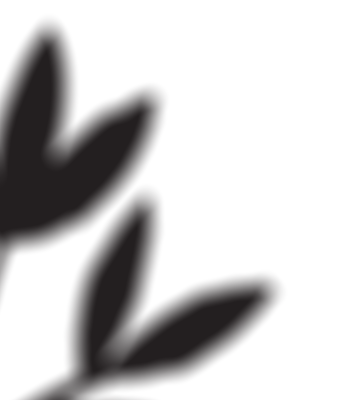 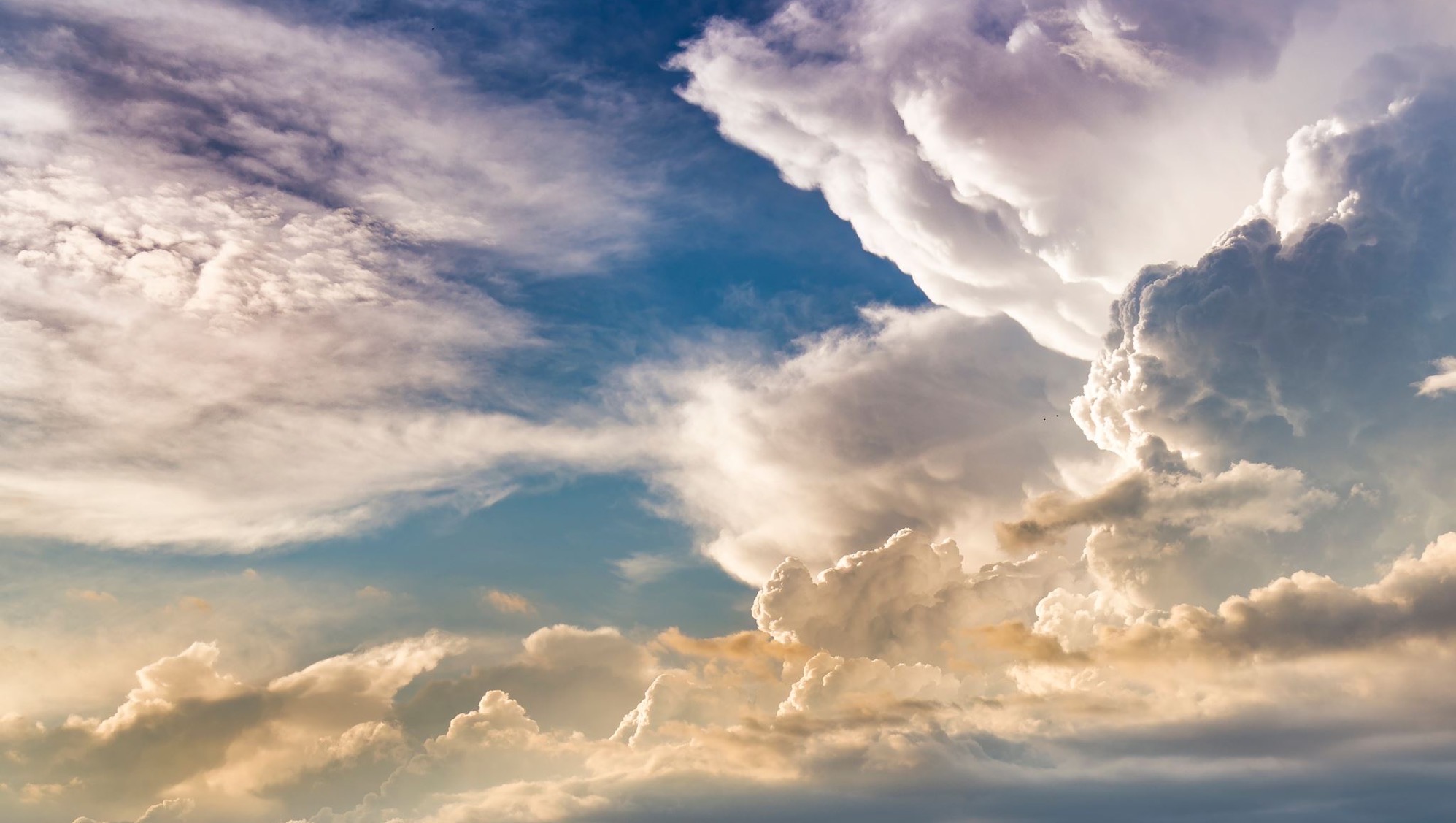 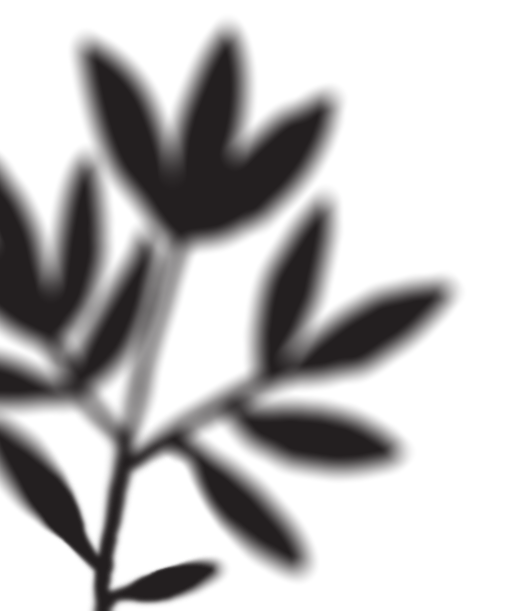 EPHESIANS
Comments?
Experiences?
Questions?